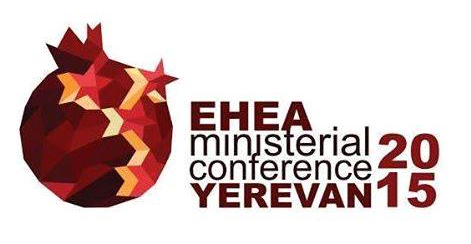 Shaping our future: higher education helping create the society we want
Gayane Harutyunyan
Bregenz, Austria 
7  June 2015
Main documents
Yerevan   Communiqué
Statement of the Fourth Bologna Policy Forum 

Belarus  - new EHEA member, accompanied with a roadmap.
Main  achievements
Bologna process remains relevant to the  EHEA countries and their national goals.
EHEA is a successful  model of shared goals and commitments based on the principles of  academic freedom, institutional autonomy and public responsibility for HE. Common understanding of principles and process as wells common tools.
Enabled greater student and graduate mobility within EHEA, more  cooperation in joint teaching and research 
EHEA opened a policy dialogue with other regions of the world.
Challenges ahead
Uneven implementation and poor follow-up on previous commitments , the tools are sometimes used incorrectly or in bureaucratic and superficial ways.
Continuing economic and social crisis, high level  of unemployment, demographic changes and new migration patterns, conflicts within and between countries, as well as extremism .
Rapid knowledge and technological developments and their  role in transformation of higher education.
EHEA has a key role to play in addressing these challenges through European collaboration.
 EHEA  must renew  its original vision and consolidate its structure.
Key priorities
Enhancing the quality and relevance of learning and teaching 
Fostering the employability of graduates throughout their working lives
Making our systems more inclusive 
Implementing agreed structural reforms 

The governance and working methods of the EHEA must develop to meet these challenges.
Main decisions and measures adopted
Standards and Guidelines for Quality Assurance in the EHEA (ESG) 
 European Approach for Quality Assurance of Joint       Programmes 
 Revised ECTS Users’ Guide
Commitments
To review national legislations with a view to fully complying with the Lisbon Recognition Convention, reporting to the Bologna Secretariat by the end of 2016, and asking the Convention Committee, in cooperation with the ENIC and NARIC Networks, to prepare an analysis of the reports by the end of 2017, taking due account of the monitoring of the Convention carried out by the Convention Committee; 
	 to remove obstacles to the recognition of prior learning for the purposes of providing access to higher education programmes and facilitating the award of qualifications on the basis of prior learning, as well as encouraging higher education institutions to improve their capacity to recognize prior learning; 
   to review national qualifications frameworks, with a view to ensuring that learning paths within the framework provide adequately for the recognition of prior learning; 
	 to establish a group of volunteering countries and organizations with a view to facilitating professional recognition.
Statement of the 4th BPF
Improving the mutual recognition of qualifications, through improved information, the joint development and dissemination of recognition practice and methodology. We encourage UNESCO to initiate review of the regional conventions for the Mediterranean Region and the Arab States with a view to incorporating the key principles and provisions of the Council of Europe/UNESCO Lisbon Recognition Convention as well as of UNESCO regional conventions that have been revised recently, as well as to reactivate the MERIC Network.
Thank you.